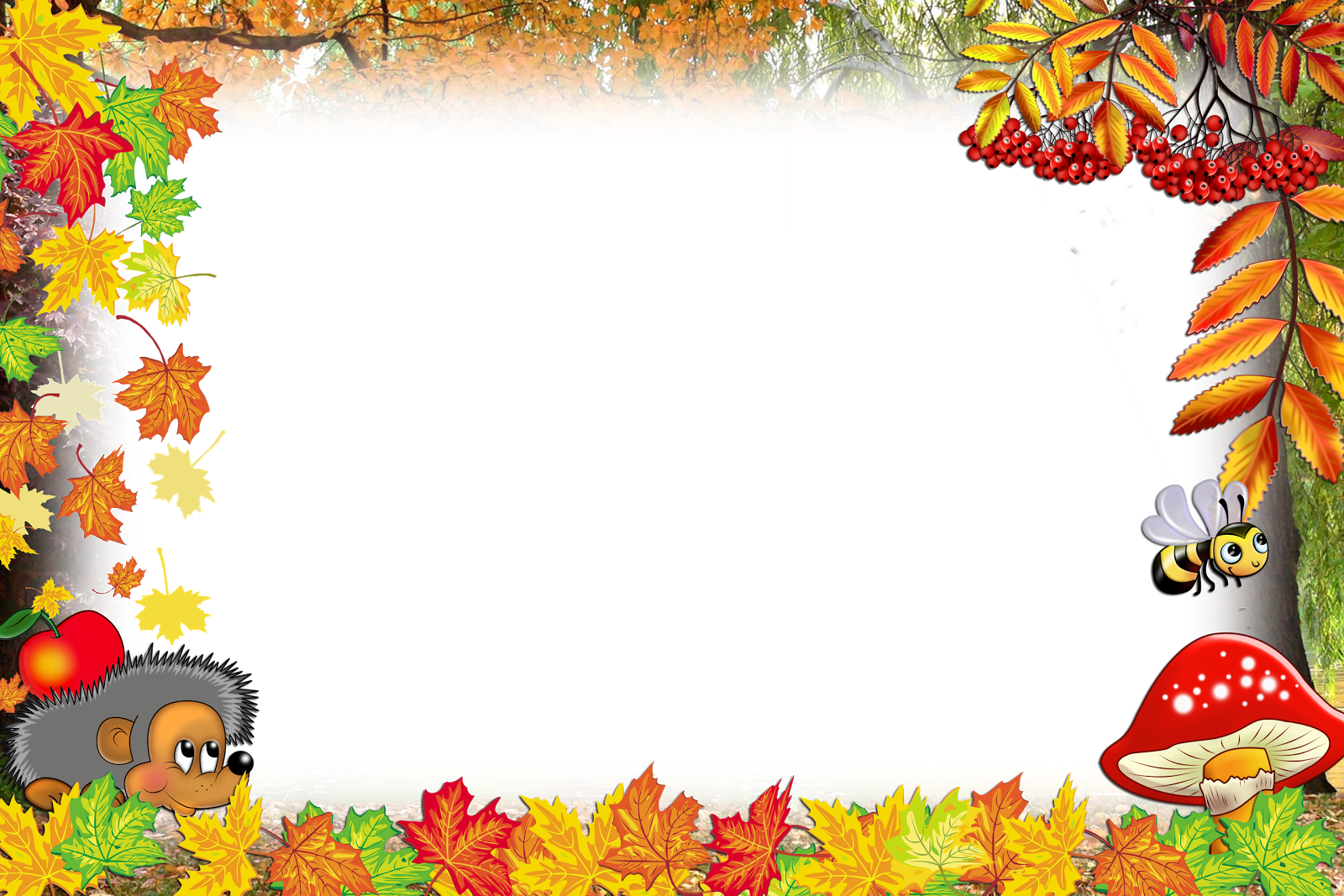 Нетрадиционное 
родительское собрание
                       Тепло наших рук.   
        Тема: Птицы наши меньшие друзья

         МБДОУЦРР №28 «Огонёк»
  Г.Бердск 2017 г
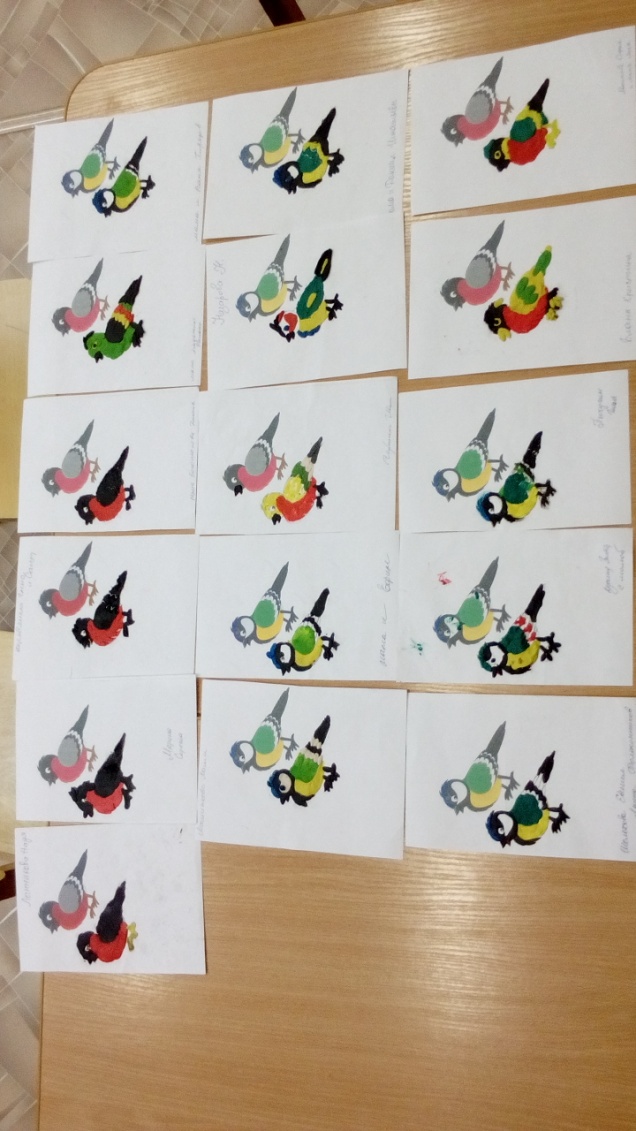 Провели воспитатели:     Пивцайкина М.Б
                                           Васильева Т.В
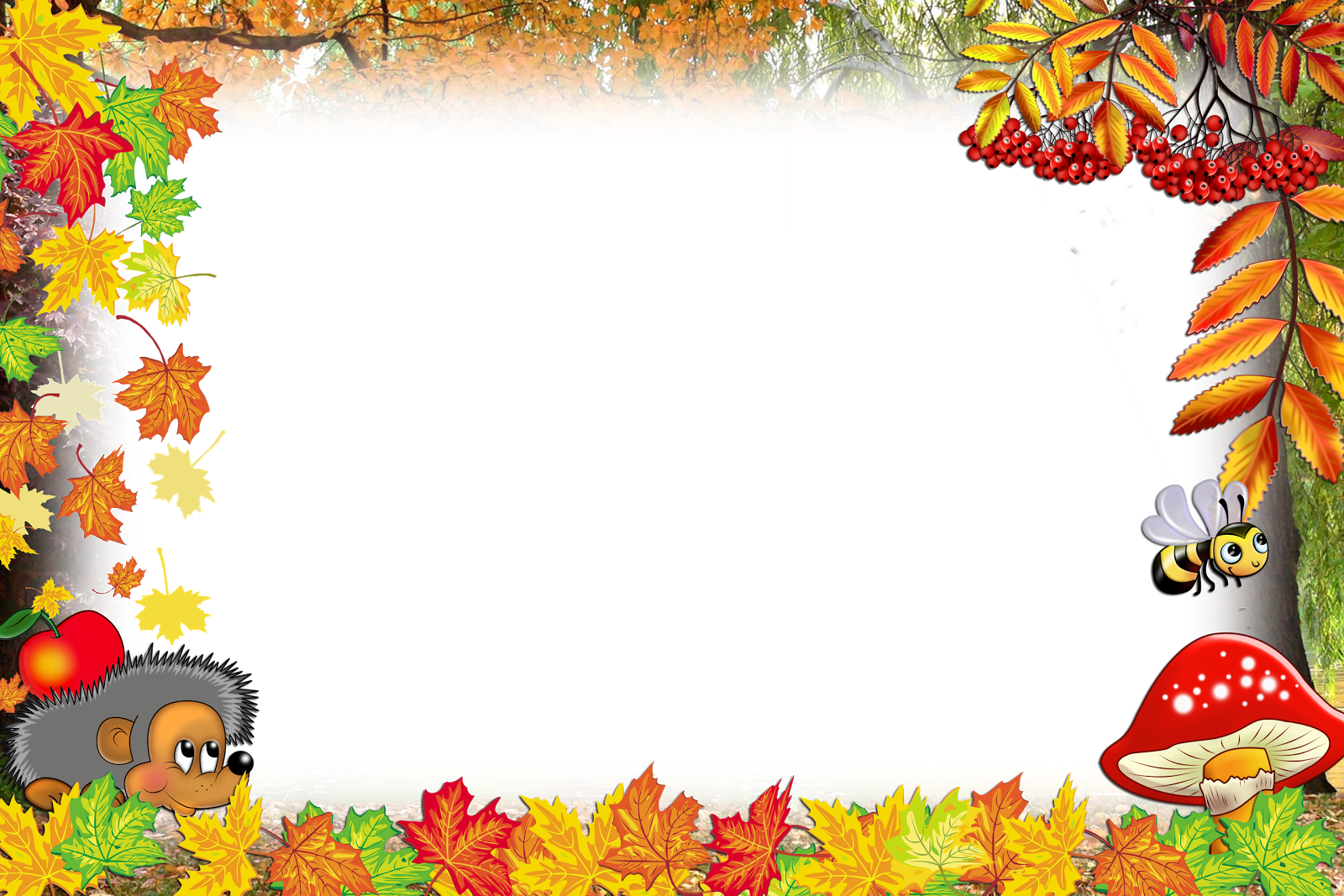 Неделя психологии : Тепло наших рук

Лепка: «Птицы наши 
меньшие друзья»
Цель: Показать родителям, что работа с пластилином  формирует интерес к творчеству, совершенствует наблюдательность, эстетическое восприятие, художественный вкус. 
Оборудование: пластилин, готовый рисунок «птицы»
Подготовка к работе: составление конспекта родительского собрания с определением цели и задач; оформление на стенде для творчества работ родителей; индивидуальные беседы с родителями по мелкой моторике с использованием пластилина ; подготовка слайдов; объявление-приглашение родителей.
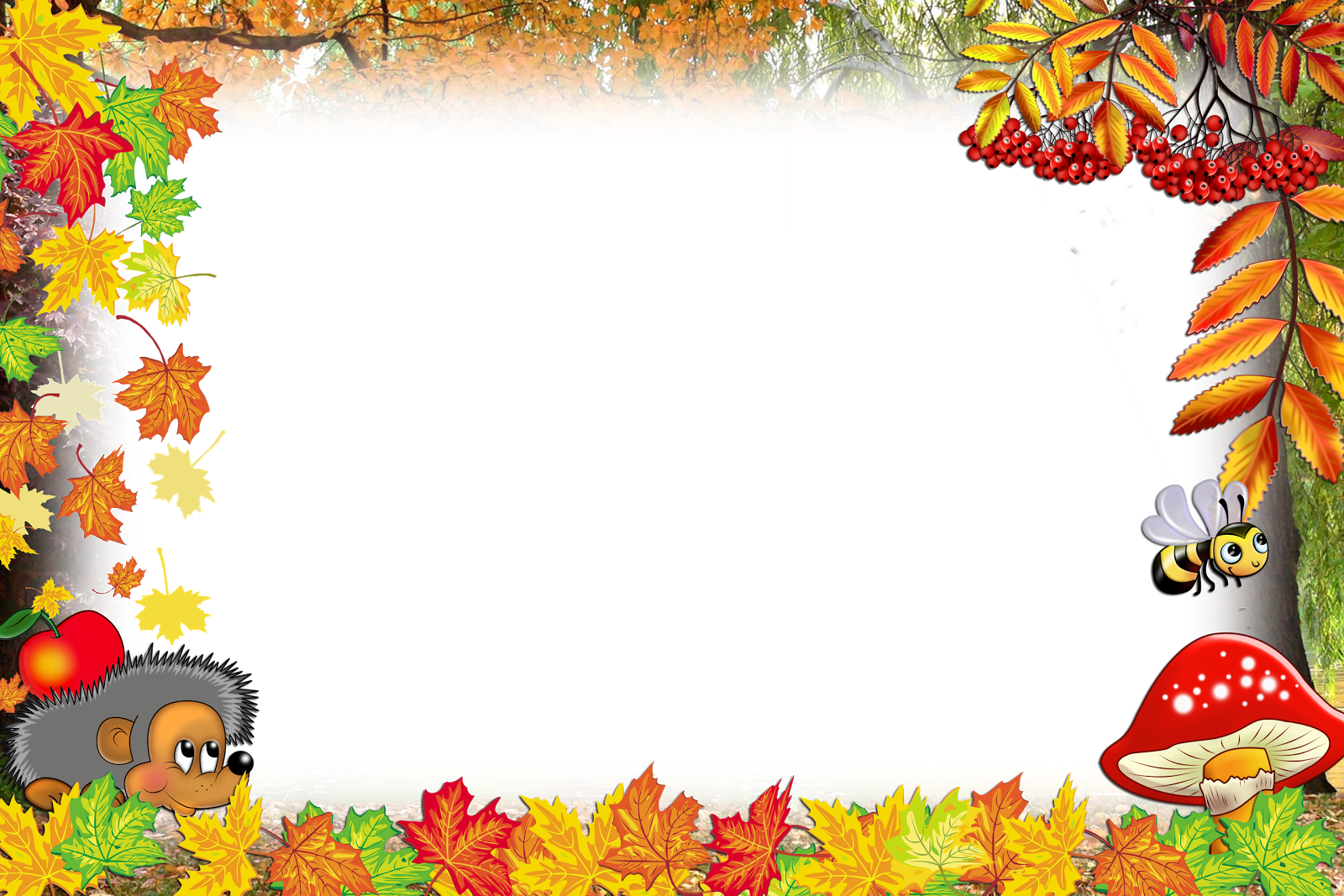 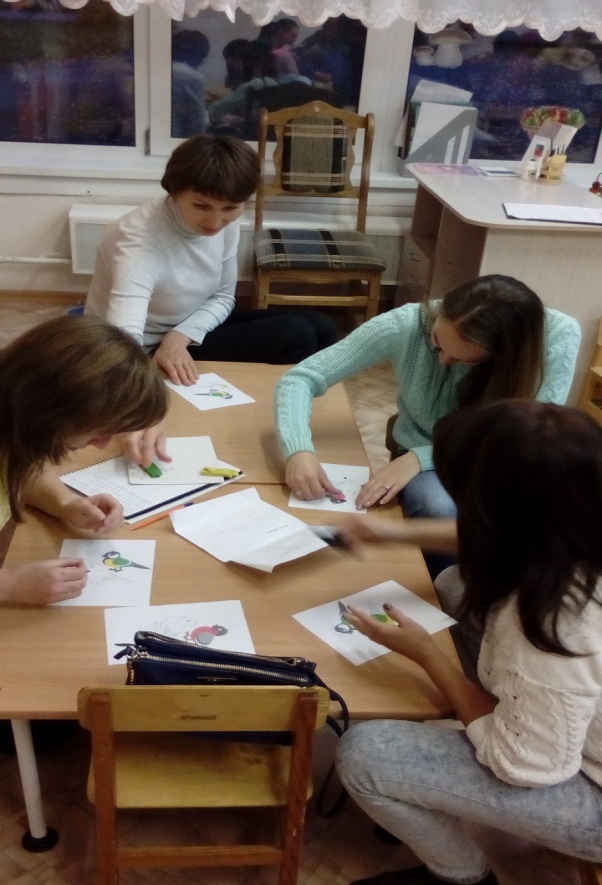 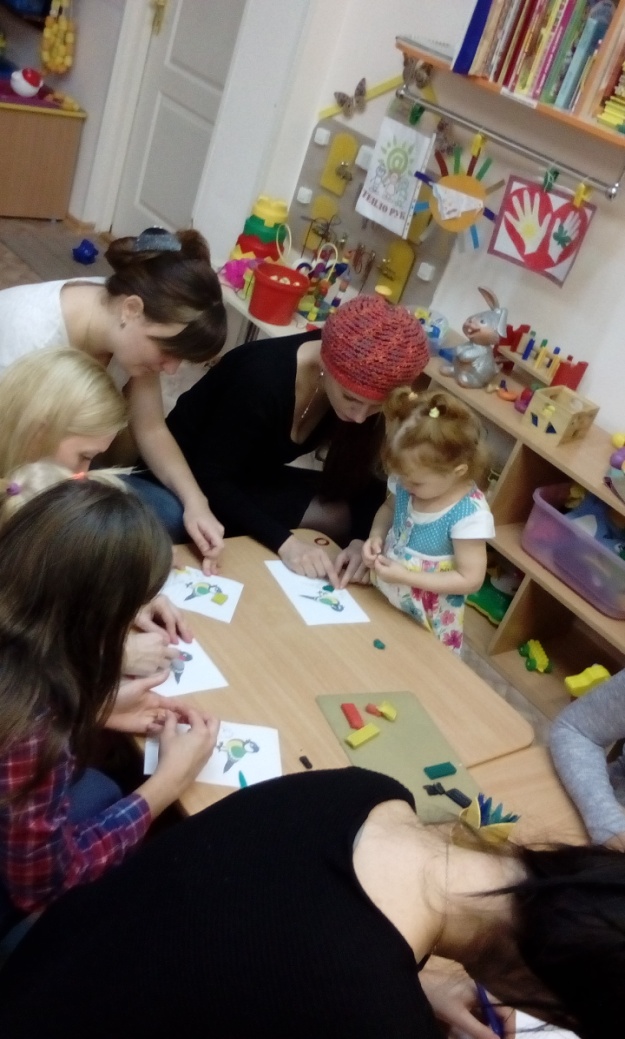 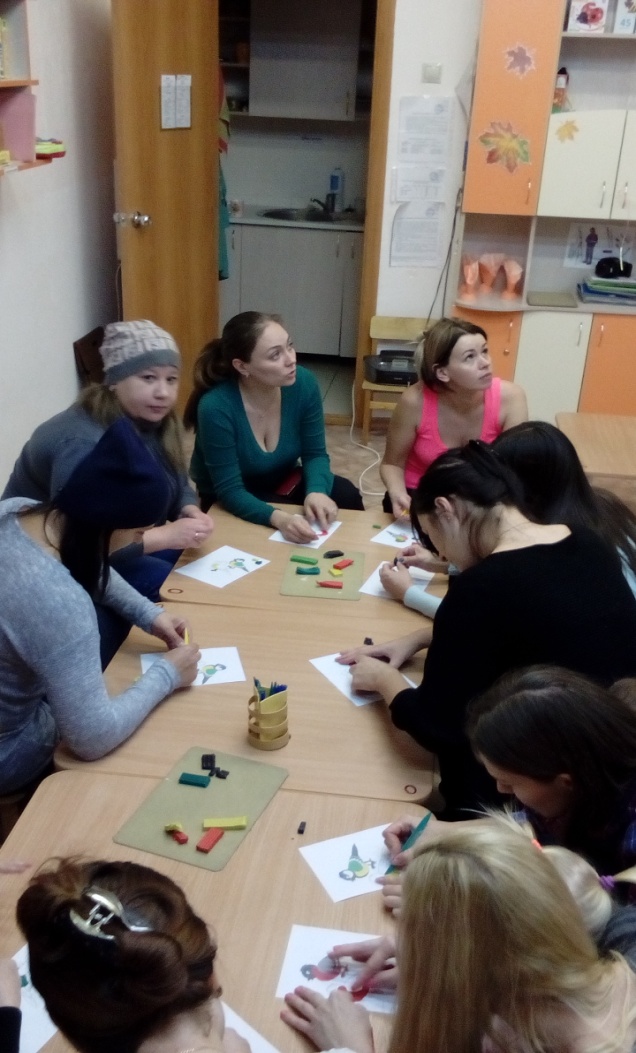 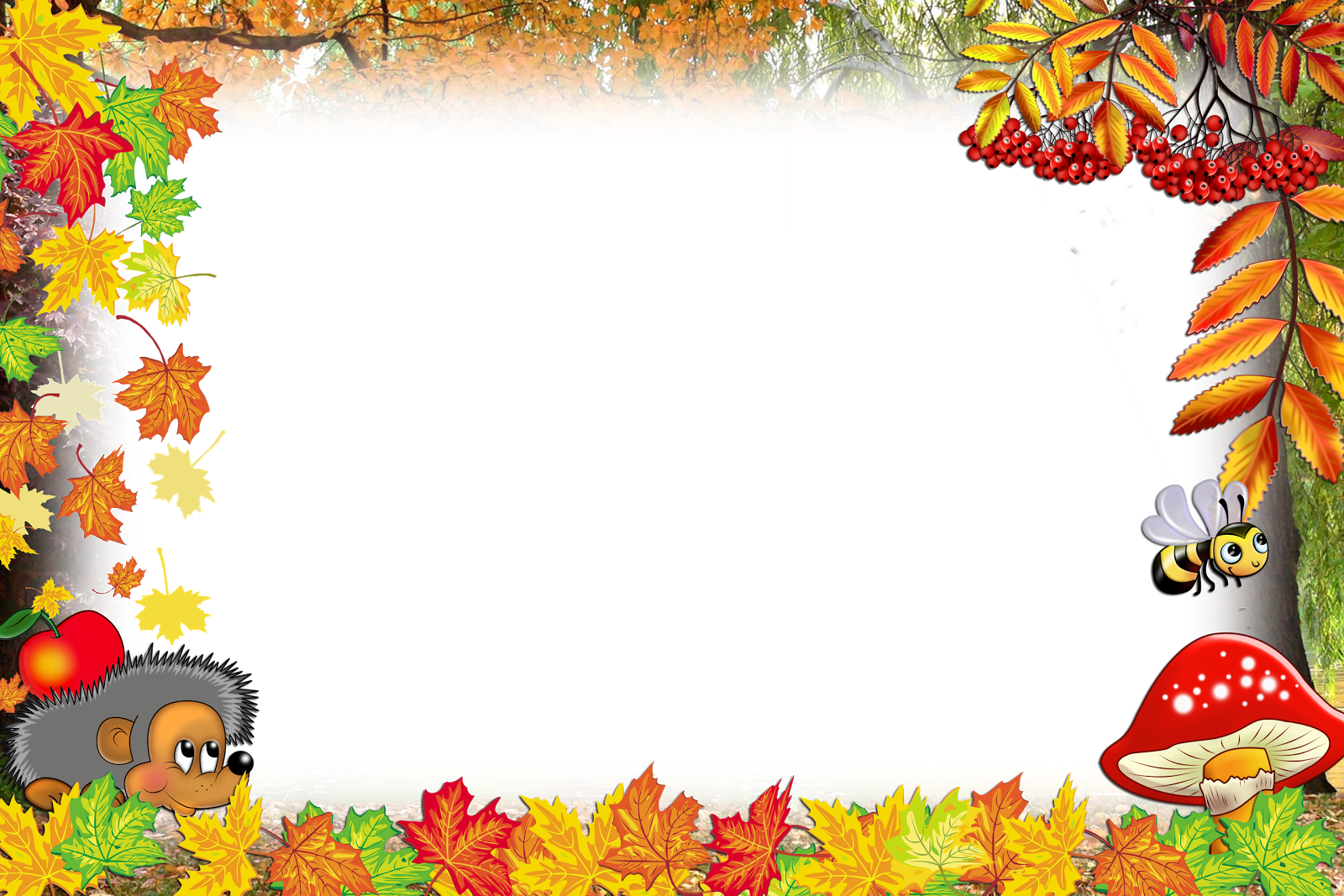 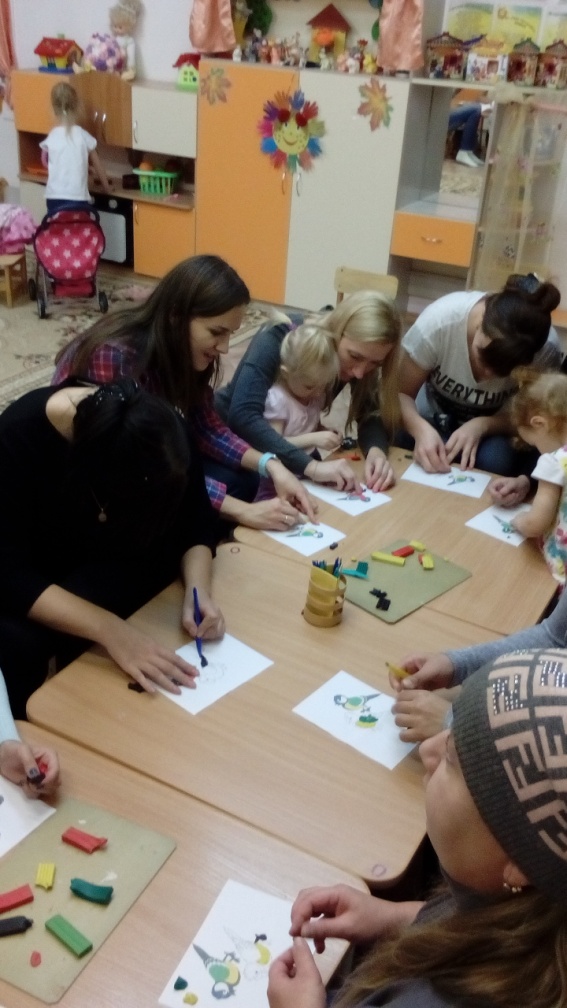 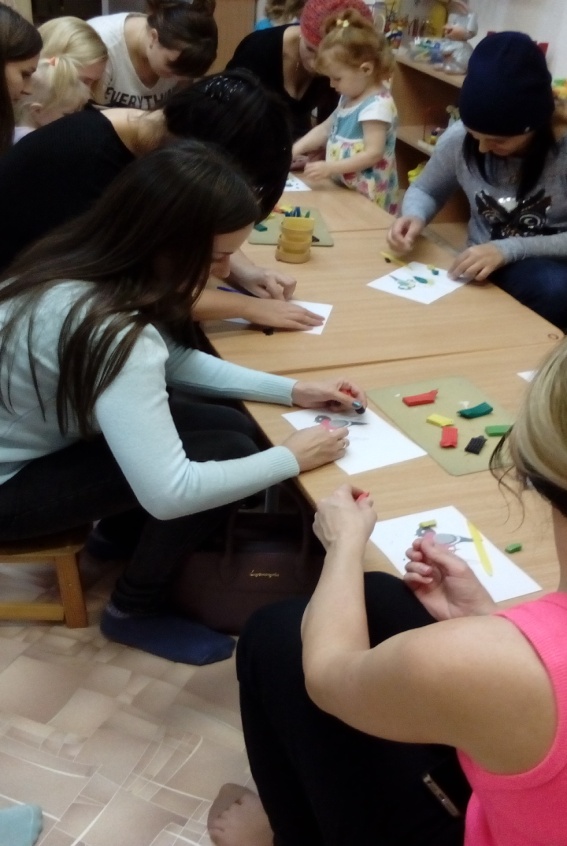 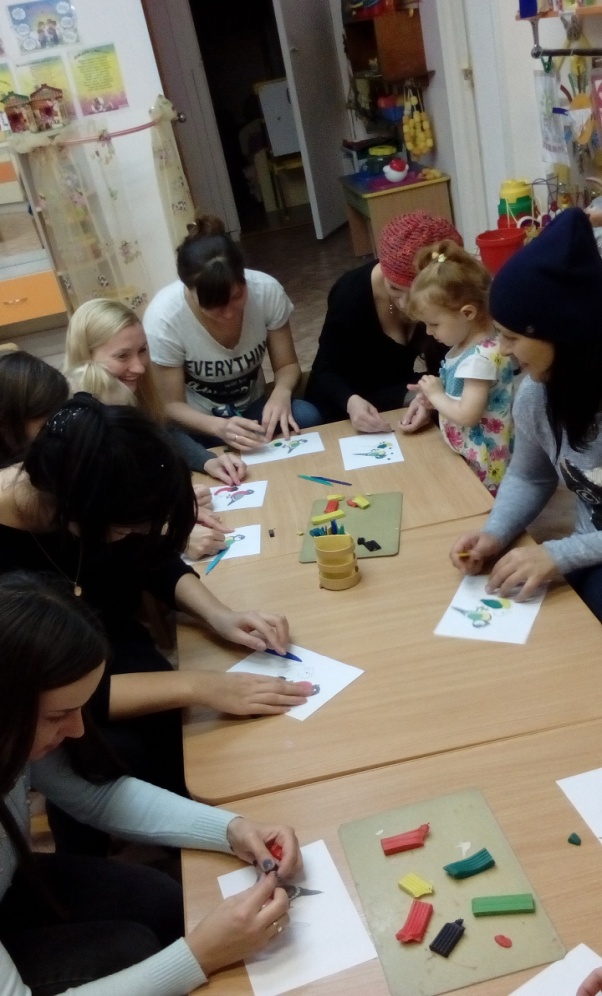 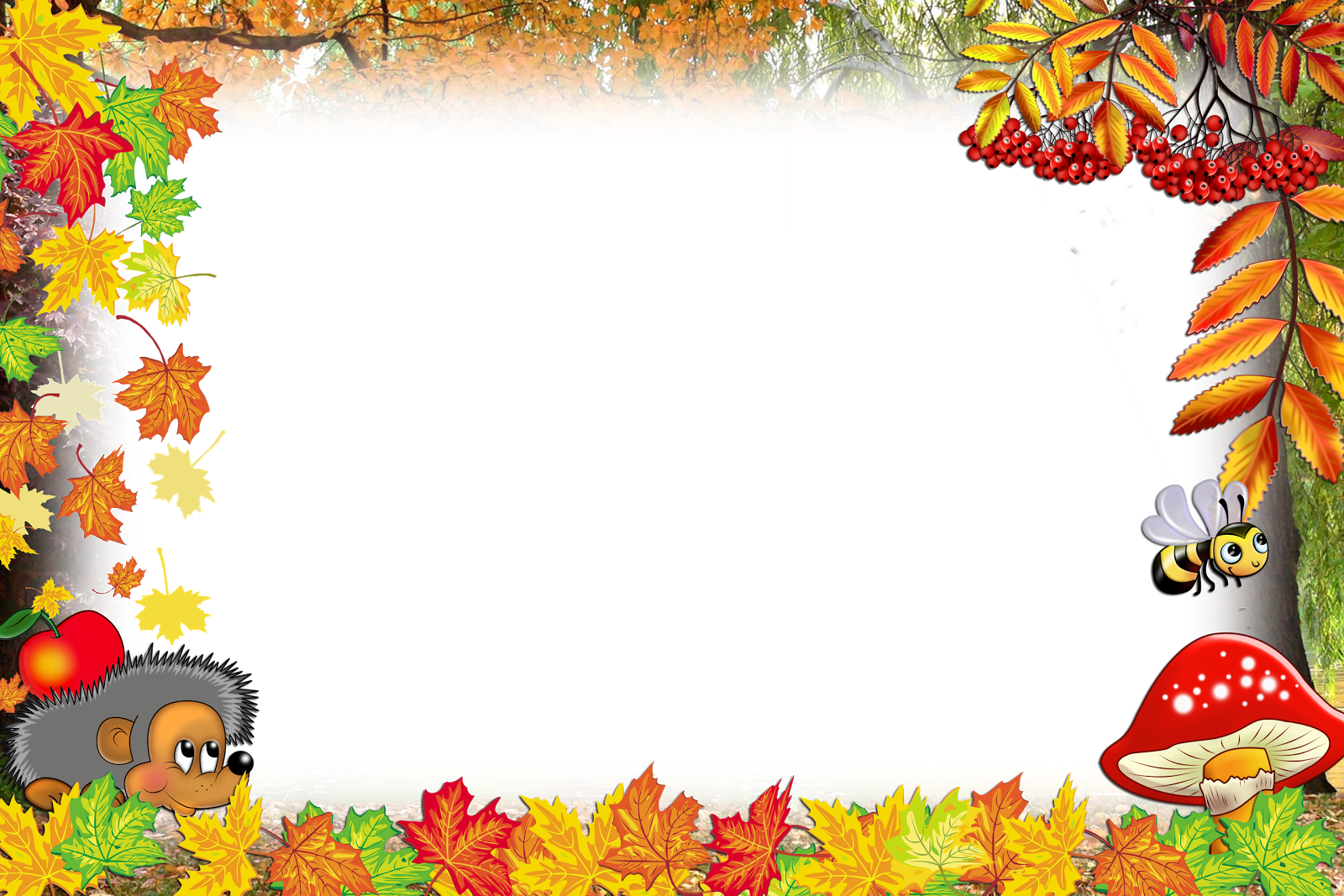 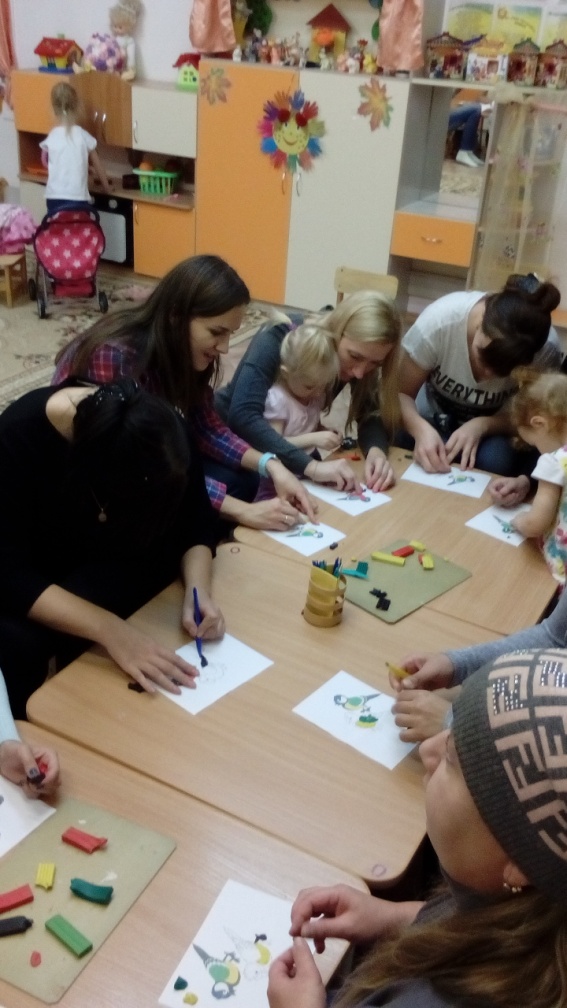 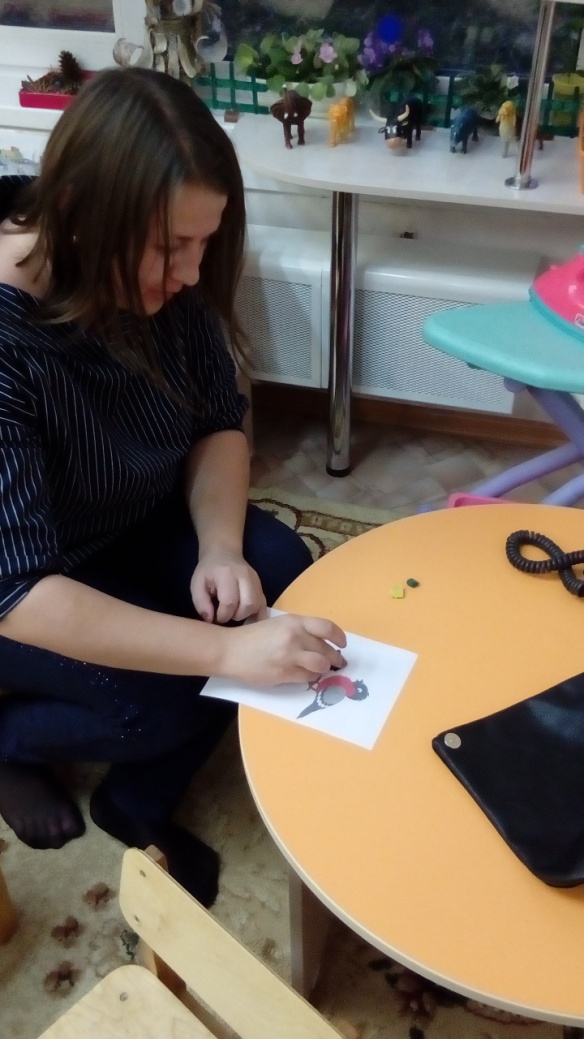 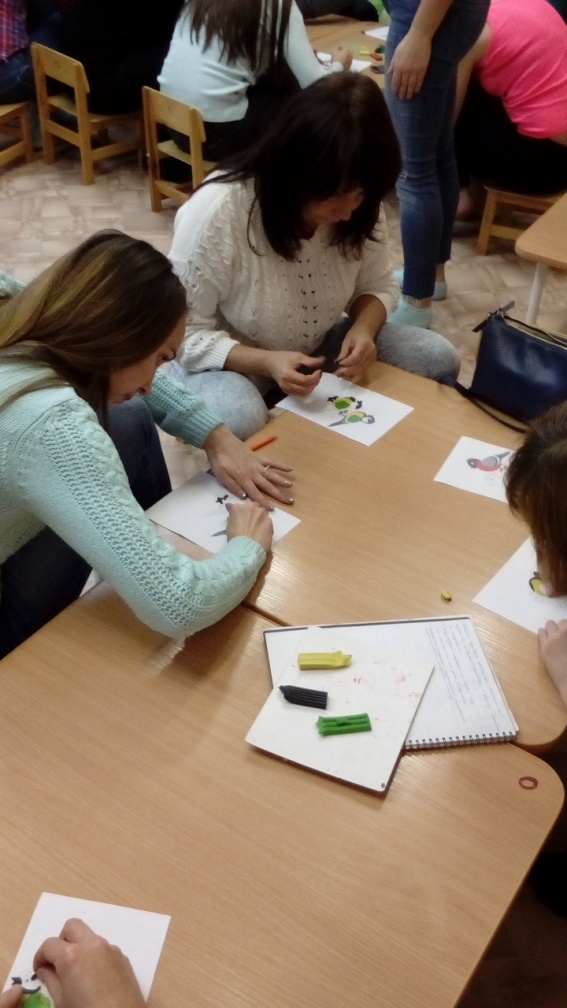